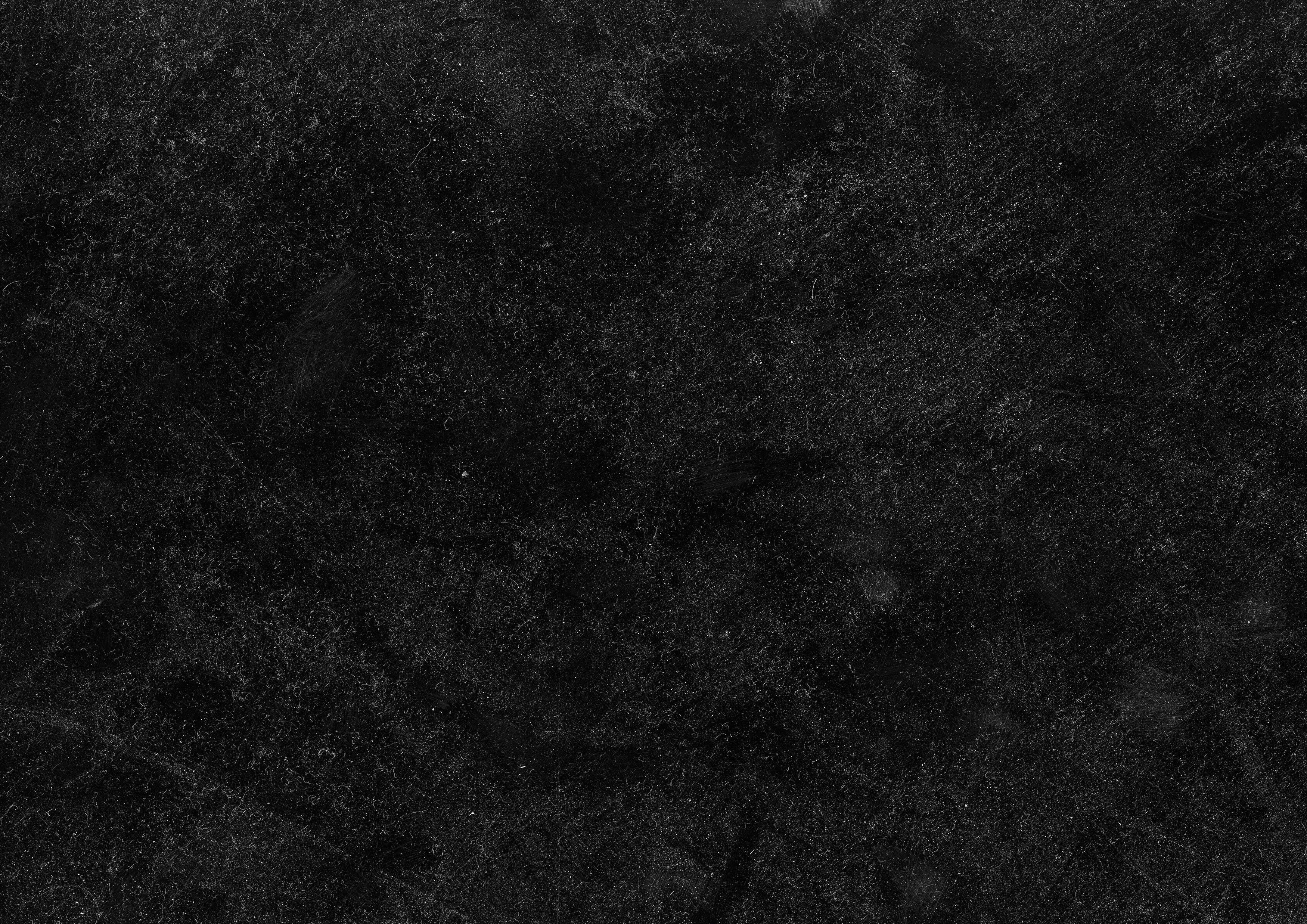 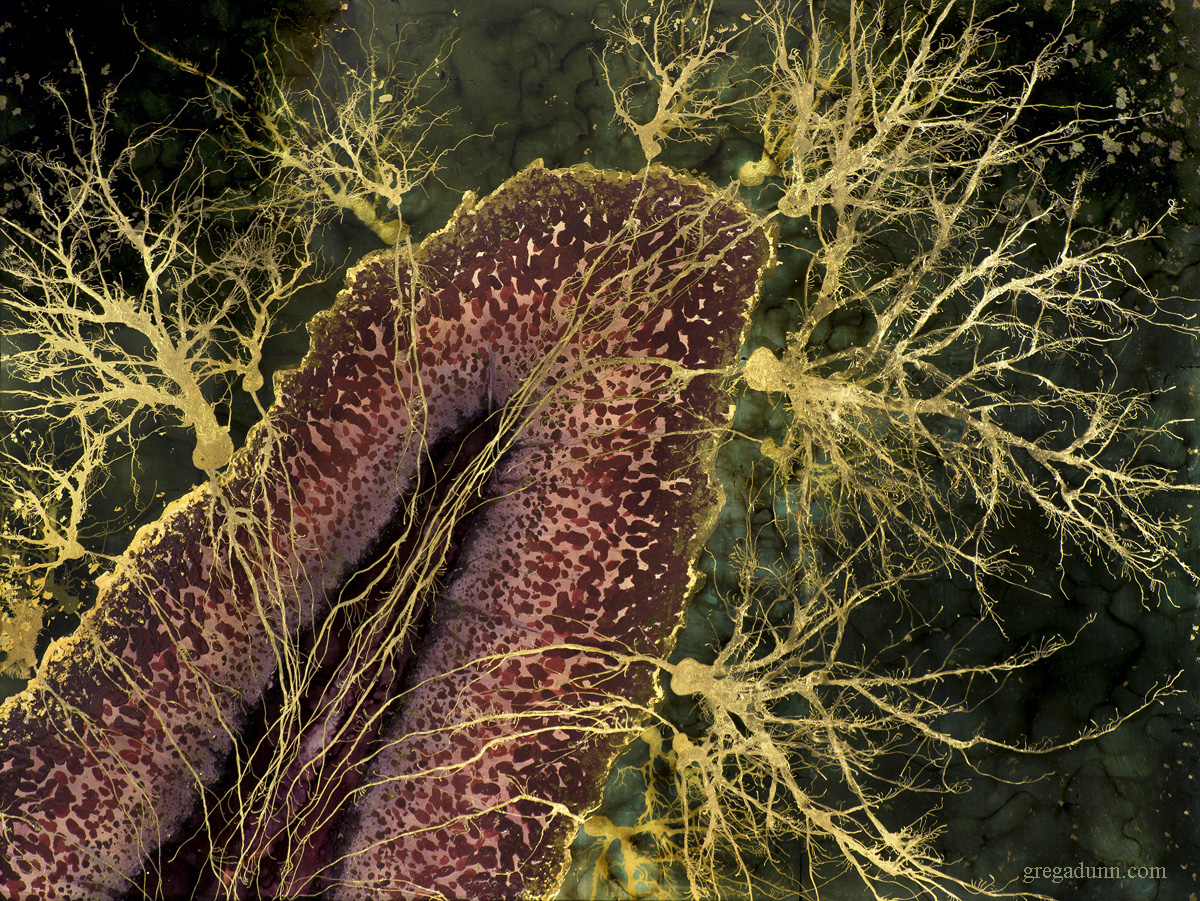 Multi-Class EEG Classification through Neuroevolution
Stellenbosch University
Biomedical Engineering Research Group
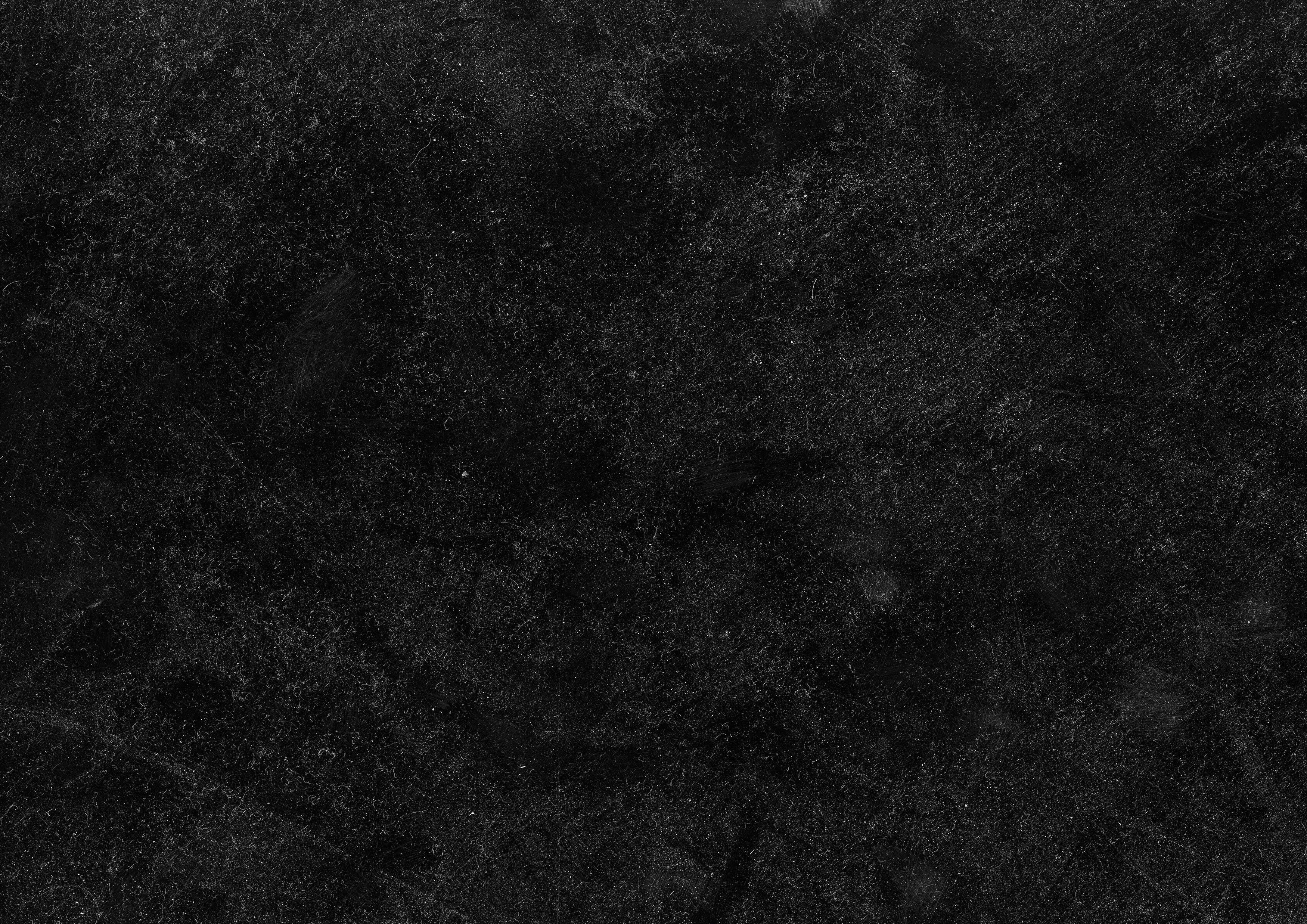 Electroencephalography (EEG)
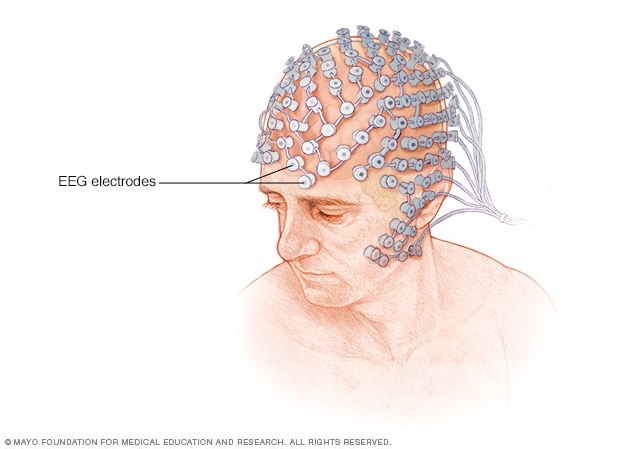 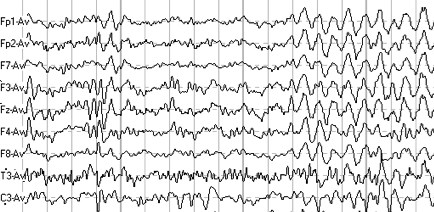 Electrodes
A monitoring method that records the electrical activity of the brain through electrodes placed on the scalp.
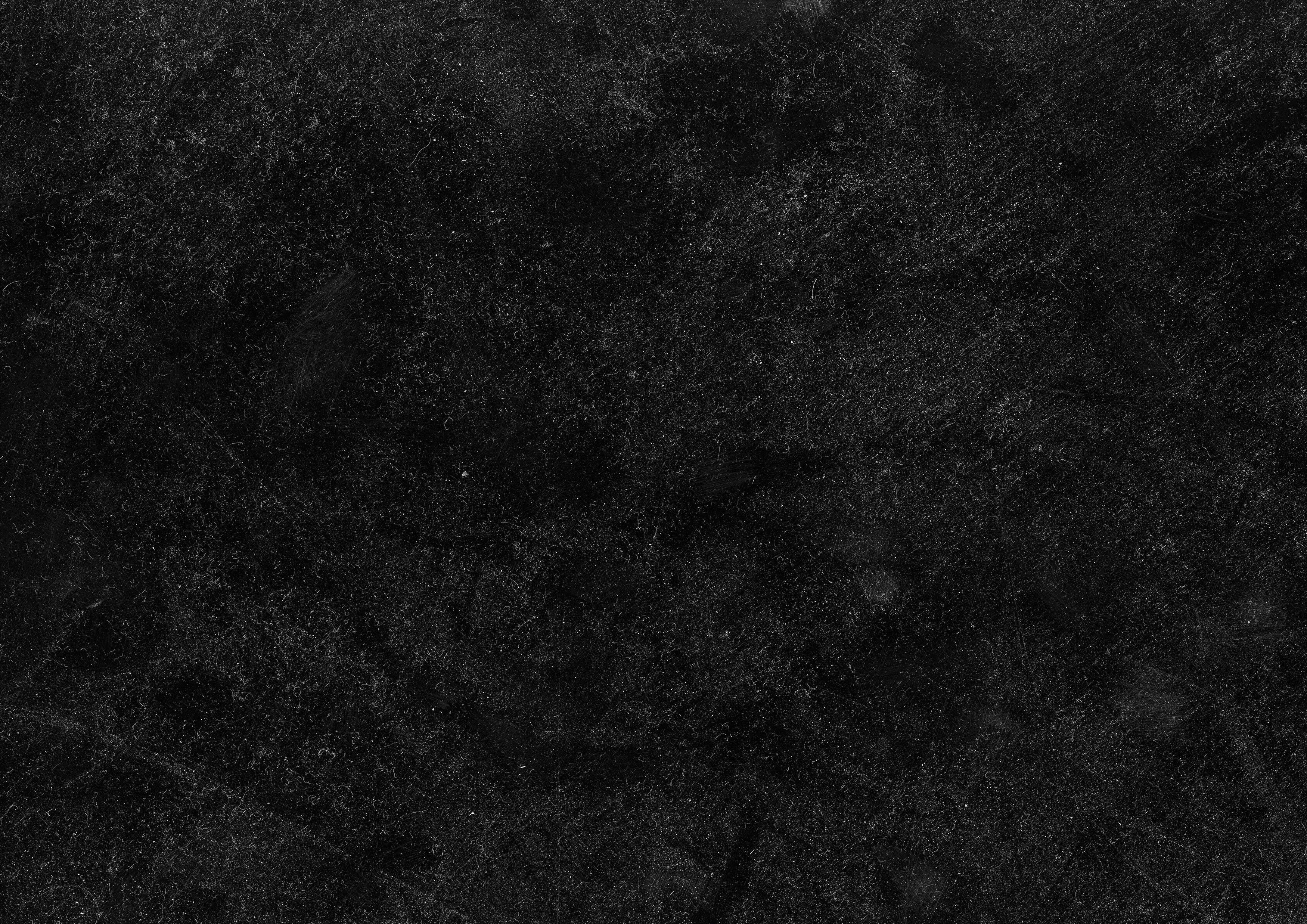 Neuroevolution
… is an evolutionary strategy which can evolve a neural network’s weights, biases and total architecture in response to changes in its overall fitness when performing a task.

… typically implemented as a genetic search.
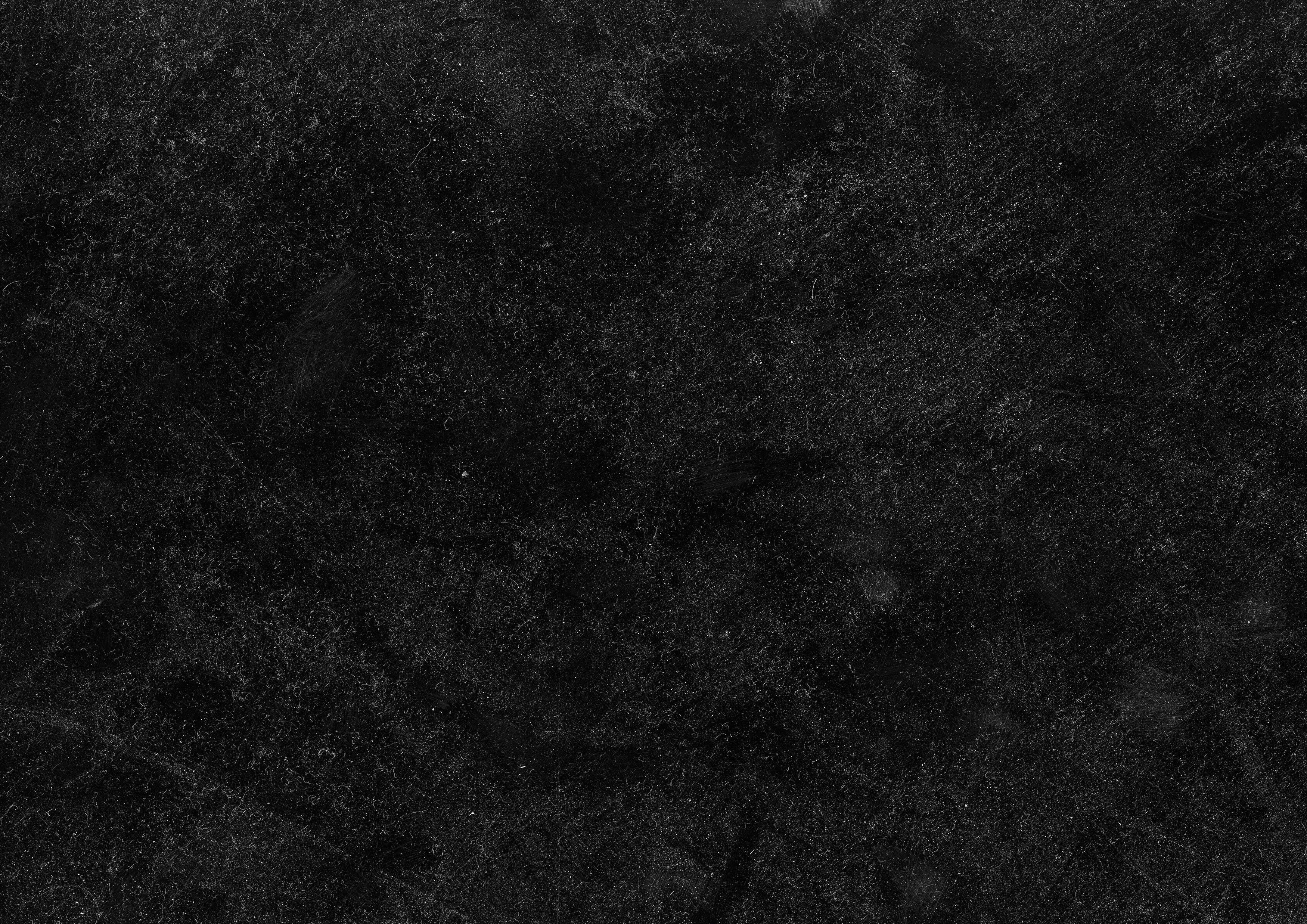 Project Aim
The aim of this project is to develop deep neural networks capable of multi-class EEG classifications using neuroevolutionary techniques.
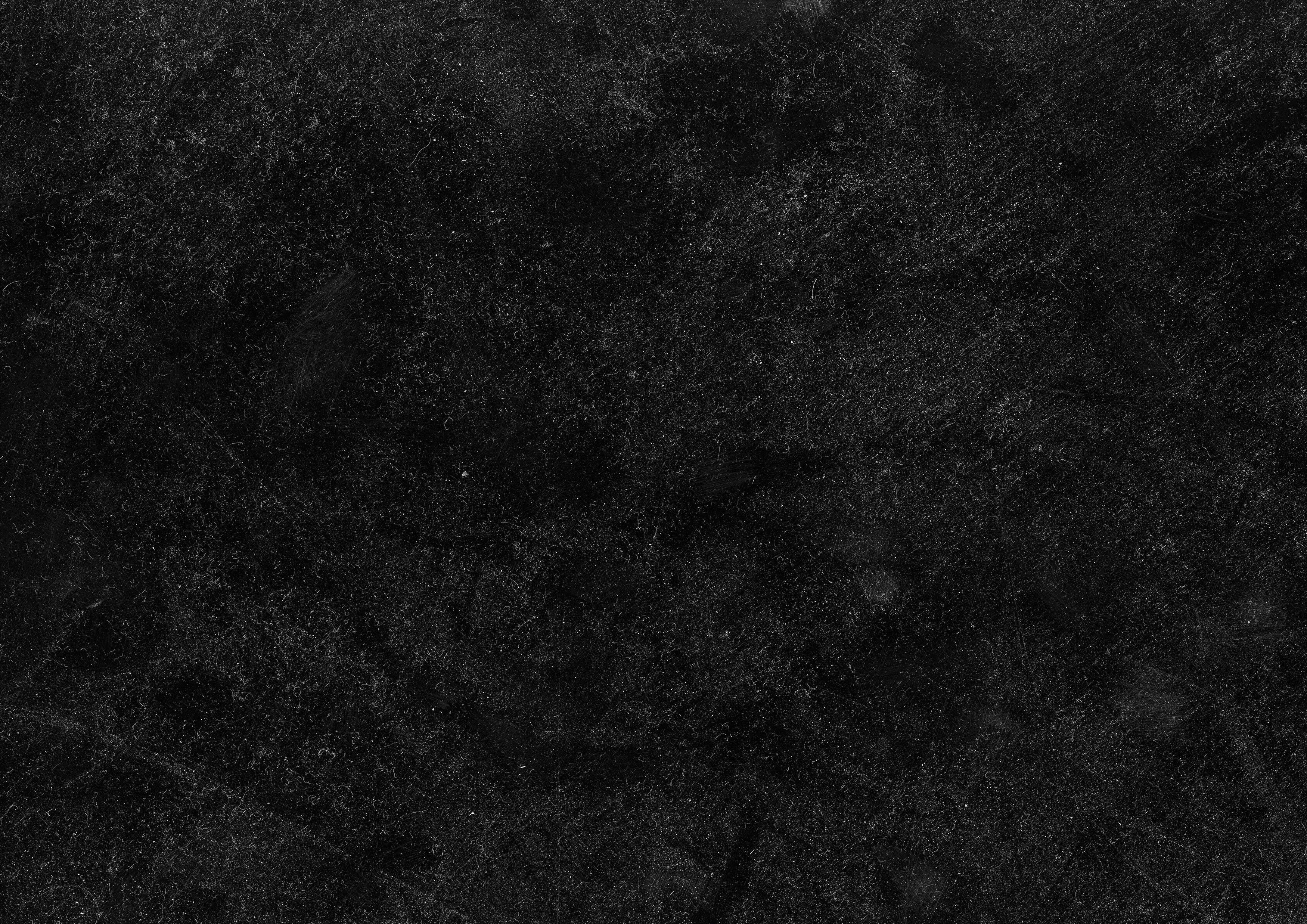 Objectives
Network memory
Non-gradient based training algorithm
Diverse activation functions
Indirect encoding
Modularity
Compactness
Visualization
Predictive
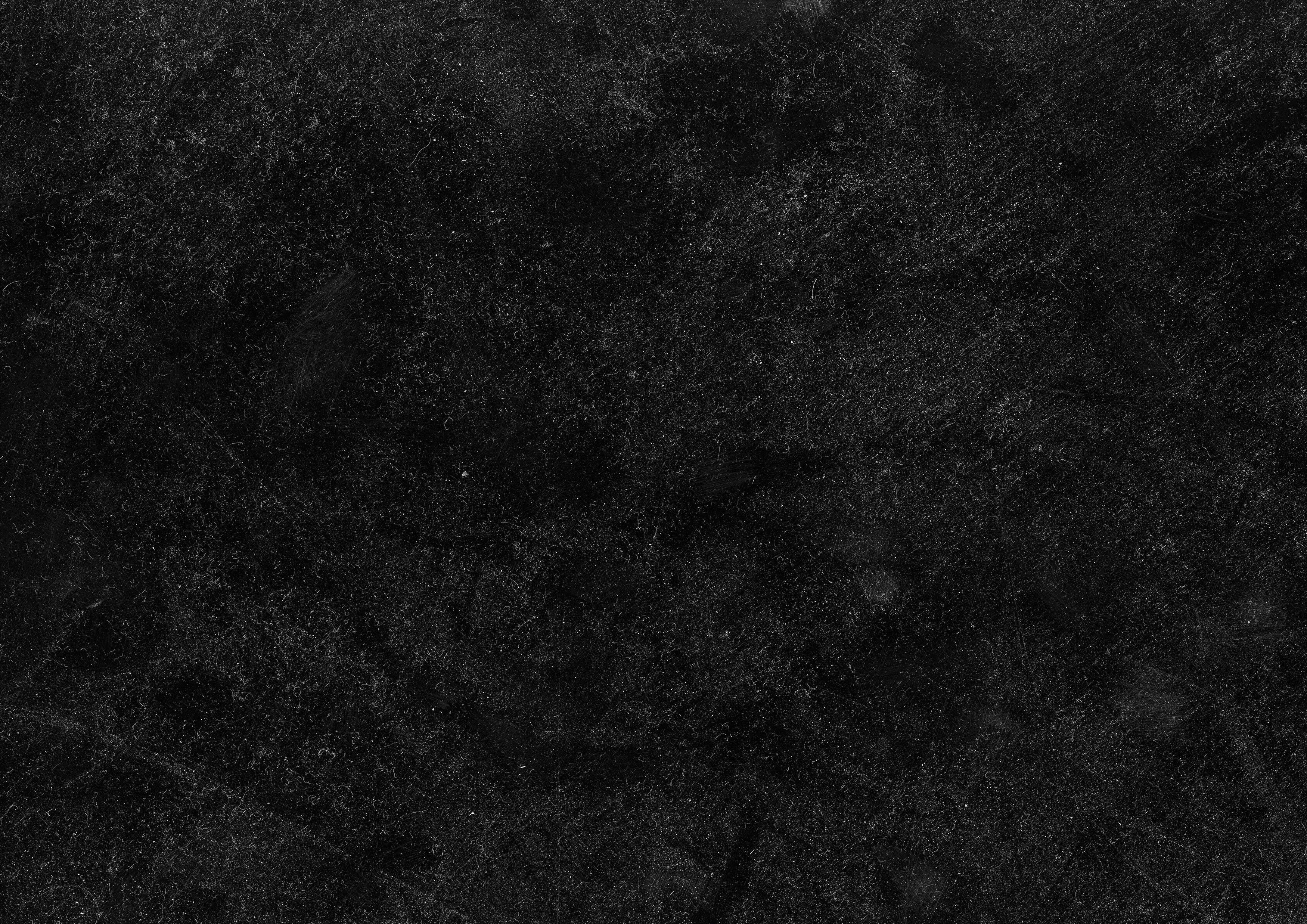 Objectives
Benefits generalization and interpretation
Many large problems often have common sub-problems. 

Benefits evolvability
Modifying one module does not change another.
Why are biological and engineered systems so effective?

Function is delegated and discretized;
i.e.
distinct modules
A module is something that is:

Domain specific
Limited/specific interaction points
Functionally encapsulated
Characteristic breakdown patterns

(Fodor, J. (1983) The Modularity of Mind, The MIT Press. The MIT Press.)
Modularity
Compactness
Predictive
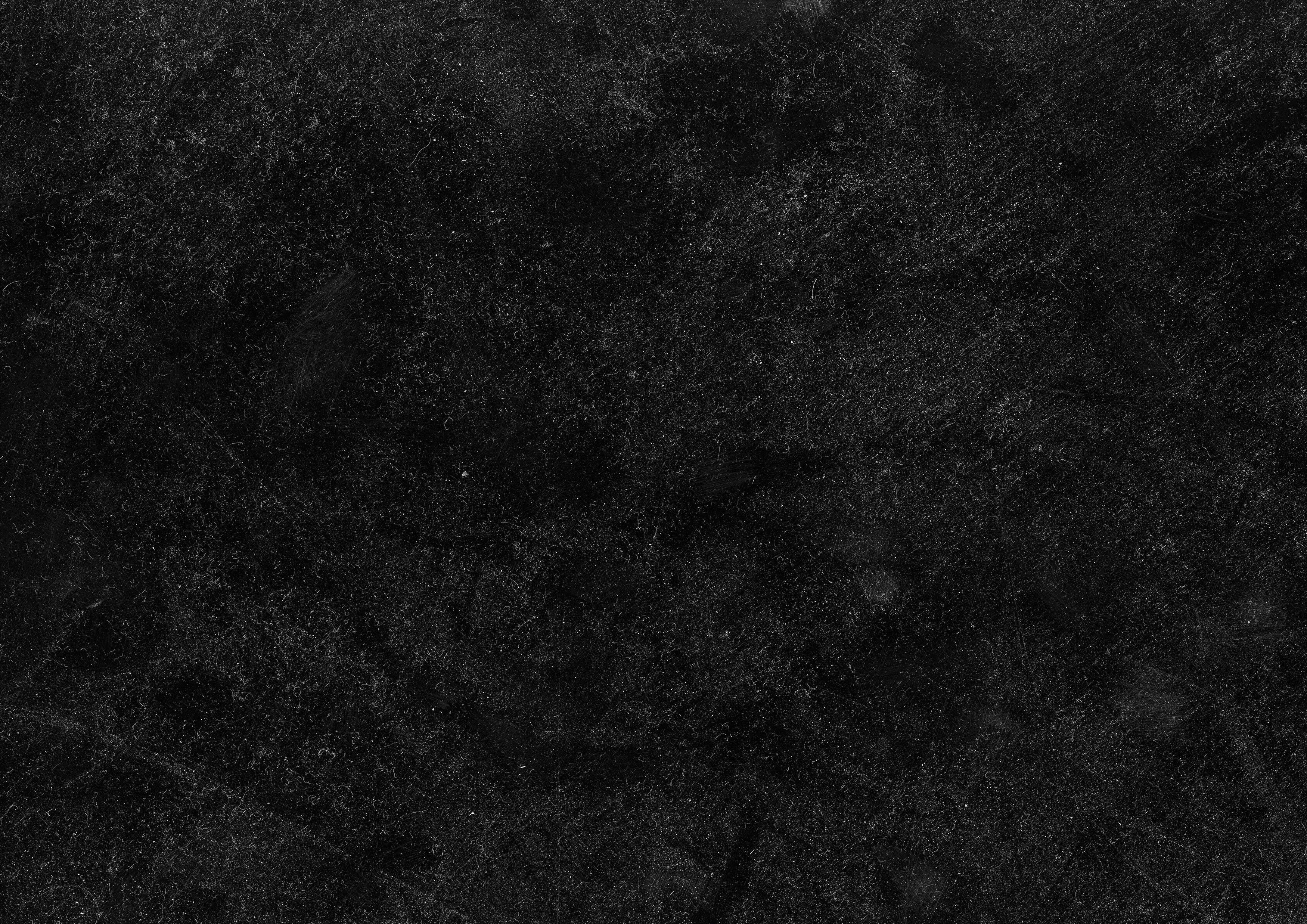 Modularity in neural networks
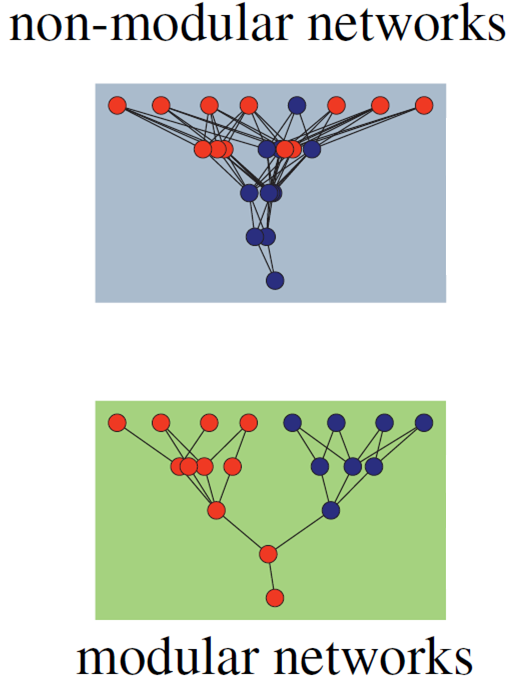 How do you evolve it?

Varying the (data) environment – using multiple EEG classes
Kashtan, N., Noor, E. and Alon, U. (2007) ‘Varying environments can speed up evolution’

Imposing connection costs
Clune, J., Mouret, J.-B. and Lipson, H. (2013) ‘The evolutionary origins of modularity’
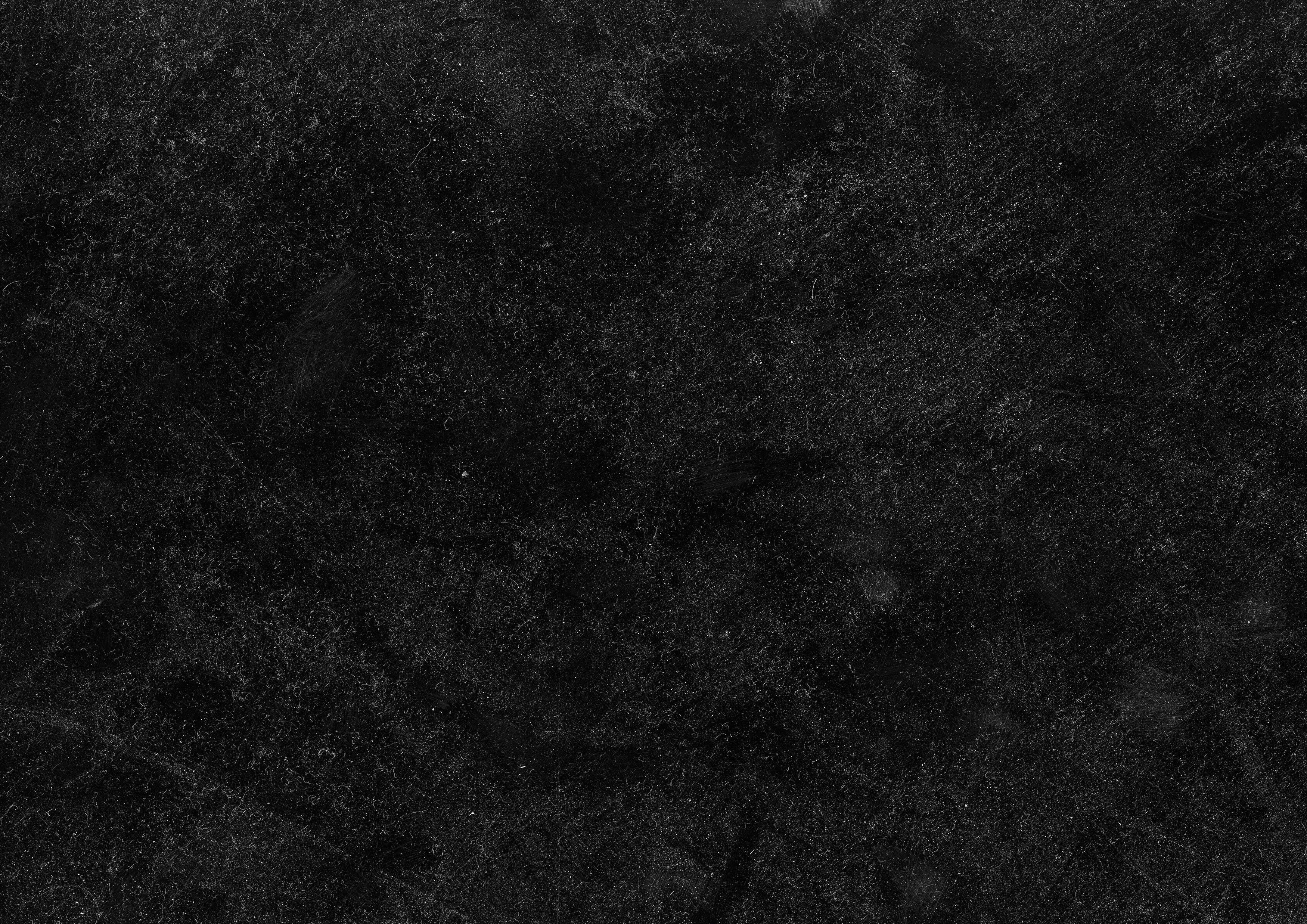 Thank you